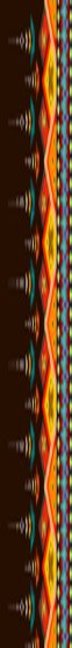 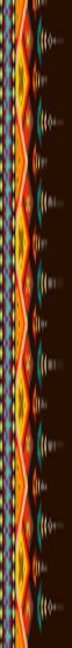 Fiscal Year (FY) 2022 Indian Housing Block Grant (IHBG) Competitive Grant Application Review Training
Rating Factor 1 Review
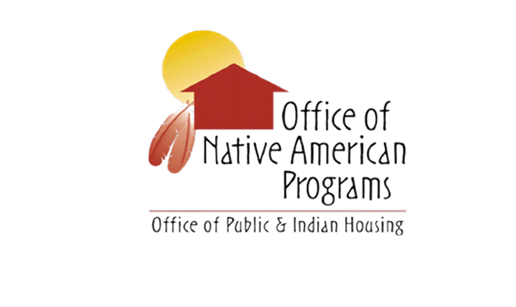 Rating Factor 1
Capacity of the Applicant
1
[Speaker Notes: Hi and welcome to the FY 2022 Indian Housing Block Grant (IHBG) Competitive NOFO Training. My name is _________________________.

This PowerPoint presentation will be available on the Office of Native American Programs (ONAP) main webpage Codetalk under the FY22 IHBG Competitive NOFO information. 

Today, I am going to take a little bit of your time and explain the requirements that you must meet in applying for this program.]
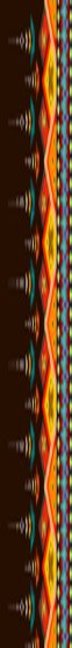 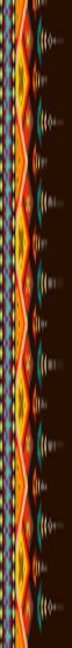 Rating Factor Review
This module will introduce all Rating Factors for the IHBG Competitive grant program. This review will consist of five (5) Rating Factors plus two (2) areas to earn bonus points from both Climate Change and/or Promise Zones for the IHBG Competitive program.
2
[Speaker Notes: For the Rating Factor review, we will cover criteria topics such as;

Administrative and managerial capacity.
Overall needs of the community.
Proposed program activities with costs and timelines.
Leveraging resources with firm commitments from partners.
Coordination with community and measured outputs and outcomes.
Climate Change and/or Promise Zone requirements to earn bonus points 

We have put this NOFO training together for ONAP personnel and potential applicants as means to outline and clarify IHBG Competitive requirements to make the grant discussions and review more efficient and effective. We have received and anticipate many questions regarding the NOFO that I hope to answer and clarify throughout this training.]
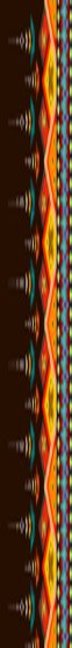 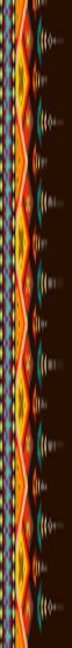 Capacity of the Applicant 
Need/Extent of the Problem
Soundness of Approach
Leveraging Resources
Comprehensiveness and Coordination
Rating Factors
3
[Speaker Notes: The Rating Factors are:

Capacity of the Applicant
Need/Extent of the Problem
Soundness of Approach
Leveraging Resources
Comprehensiveness and Coordination]
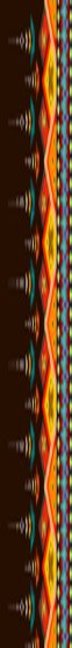 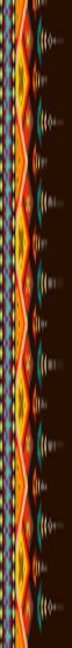 4
[Speaker Notes: Here is a breakdown of all of the Rating Factors and subfactors that eligible applications will be evaluated at the Rating Factor review stage. 

There is a maximum of 100 points awarded under Rating Factors 1 through 5. Also, there are up to two (2) bonus points each under Climate Change and/or Promise Zones, which brings a grand total of 104 points. 

For Capacity of the Applicant and Need/Extent of the Problem, to be considered for funding, first you must receive a minimum combined score of 35 points under both Rating Factor 1 and Rating Factor 2.

.]
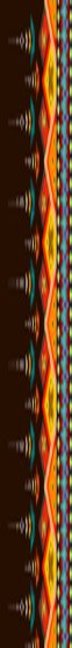 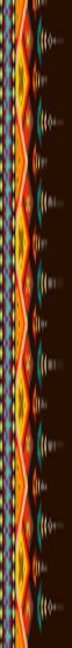 5
[Speaker Notes: Moving to Soundness of Approach, here you must earn a minimum of 20 points under Rating Factor 3. Applicants must receive an overall total of at least 75 points (without the addition of the Preference (Bonus) Points) for the entire review to be considered for funding.]
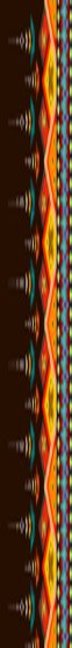 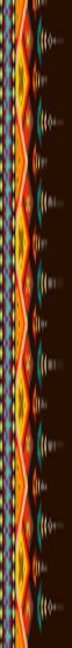 Rating Factor 1: Capacity of the Applicant
6
Maximum total 
20 points
[Speaker Notes: For Rating Factor 1, Capacity of the Applicant, which is worth up to 20 points

Here we are looking for the applicant to demonstrate that it has the managerial, technical, and/or administrative capability necessary to carry out the proposed project.  Basically, we are looking to see if the applicant has the ability the manage the grant. The Workplan Narrative submitted in the application must address who will administer the project and how the applicant plans to handle the technical aspects of executing the project.]
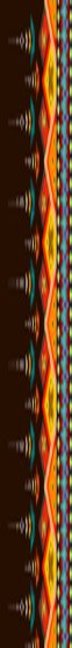 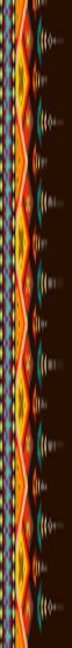 1.1 -    Managerial and Technical Staff  (Up to 8

1.2 –  Procurement and Contract
	   Management (Up to 3 points)

1.3 –   IHBG Expenditures  (Up to 3 points)

1.4 –   Findings (Up to 2 points)

1.5  -   Timely Reports (Up to 2 points)

1.6 –   Single Late Audit Submission (Up to 2
             points)
Rating Factor 1:Subfactors
[Speaker Notes: ***Read Slide For Rating Factor 1, the subfactors will be looking at are; 

1.1 - Managerial and Technical Staff  (Up to 8 points)

1.2 – Procurement and Contract Management (Up to 3 points)

1.3 – IHBG Expenditures  (Up to 3 points)

1.4 – Findings (Up to 2 points)

1.5  - Timely Reports (Up to 2 points)

1.6  - Single Late Audit Submission (Up to 2 points)]
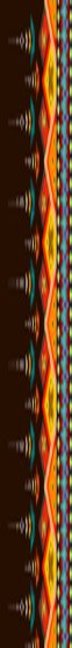 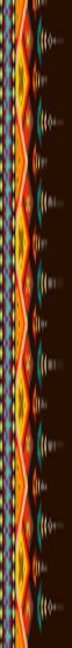 Subfactor 1.1: Managerial and Technical Staff (Up to 8 points)
Applicants must provide a description of roles and responsibilities and knowledge and experience of KEY staff, who will plan, manage, and implement the project that will be funded with the IHBG Competitive Grant.
8
[Speaker Notes: **Read the slide 

Applicants must provide a description of roles and responsibilities and knowledge and experience of KEY staff, who will plan, manage, and implement the project that will funded with IHBG Competitive Grant. 

Basically, we are looking for applicants to identify KEY staff for the project and describe what will they be doing working and managing the project. Talk about the knowledge and experience they will bring to the grant project (KEY staff only). Talk about their roles and responsibilities (job duties, job functions, job activities). What contributions they will bring to the grant. 

First, we are looking for applicants identify KEY staff (ONLY) who will be working with the grant. What we mean by KEY staff are those who are working directly with grant activities under funded by IHBG Competitive grant.  Those who are directly tied to the grant.  Anyone who can be tied to the grant is who we are considering as KEY STAFF. Each key staff must be individually described in the narrative response. What will the person specifically do for the project. 

EXAMPLES OF KEY STAFF working on the grant can include;

Project Manager
Grant Manager
Grant Officer
Construction Manager
Finance Officer

PLEASE IDENTIFY KEY STAFF FOR THE APPLICANT ONLY! 

Listing extra staff (who may not directly work with the grant) will be subject to the criteria in evaluating KNOWLEDGE AND EXPERIENCE!]
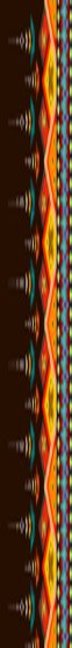 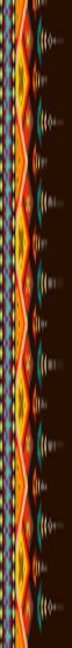 Subfactor 1.1: Managerial and Technical Staff                (Up to 8 points)
Knowledge and Experience will be judged in terms of ;
  Recent – experience within the last 5 years. 
Relevant – experience pertaining to specific activities proposed or specific roles/responsibilities described in the application to be relevant. 
Successful Experience – experience producing measurable impacts on the quality and/or quantity of housing in the tribal community. Indicators of success may include a description of key outcomes, overall impact of accomplishments, award recognition, etc.

NOTE: Each (KEY) staff listed will be evaluated on 1) Recent, 2) Relevant, 
              3) Successful Experience criteria.
9
[Speaker Notes: **Read the slide 

In evaluating key staff identified and listed, we will be looking at their knowledge and experience they are bringing to the grant project, which will be judged in terms of ;

Recent – experience within the last 5 years. (5 years, from 2016 to present).
Relevant – experience pertaining to specific activities proposed or specific roles/responsibilities described in the application to be relevant. (experience doing same/similar role) (experience matches the roles and responsibilities working the proposed grant activities.
Successful Experience – experience producing measurable impacts on the quality and/or quantity of housing in the tribal community. Indicators of success may include a description of key outcomes, overall impact of accomplishments, award recognition, etc. (what accomplishments were made) (what was achieved) (what positive impact did experience produced) (what positive results came about) (what outcomes did you produce) (what were improvements) (exceeded expectations, saved time/money on project, receive any recognition, award)

Again, please list key staff only for the applicant! Anyone who is listed of key staff (or staff) will be evaluated in terms of 1) recent, 2) relevant, and 3) successful experience. Applicant may lose points for anyone listed who does clearly address all three (3) criteria.]
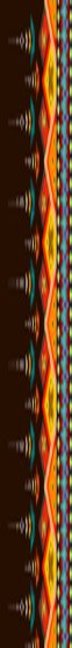 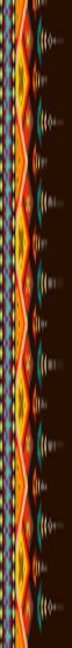 Subfactor 1.1: Managerial and Technical Staff (Up to 8 points)
Applicants must identify whether there are any potential gaps in capacity for managing and implementing the proposed project. 
Hire staff, consultants, contractors, etc.
Detailed assessment and plan for addressing the gap
Timeframe in addressing gap

If there are no gaps, the applicant must confirm that there are no gaps in capacity.
    No gaps identified

NOTE: The applicant does not need to address recent, relevant, and successful as part of the gap in capacity analysis. This criterion is only applicable to the applicant's own key staff that will plan, manage, and implement the IHBG Competitive grant.
[Speaker Notes: **Read the slide 

This slide pertains to a gap analysis OR capacity assessment of the proposed project.

Applicants must identify whether there are any potential gaps in capacity for managing and implementing the proposed project. If there are any gaps identified, we are looking for the applicant to talk about staffing needs (shortage of staff) (hiring needs to fill in) and provide an assessment and a plan how they will address the gap (hire more staff, put out job notices, interview process, training needs, hire consultants/contractors). The applicant should also discuss timelines and methods for bringing on qualified staff.

If there are no gaps, the applicant must confirm that there are no gaps in capacity. We are looking for applicant to state that they have no gaps, all staff identified and hired, and are ready to go. We are good!

Applicant must respond either way, whether they have a gap OR they do NOT have any gaps. A gap analysis (statement) will be required for either situation.

NOTE: Applicants will not be required to address recent, relevant, and successful regarding gap analysis. Only key staff will be evaluated on basis of recent, relevant and successful.]
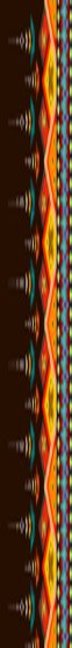 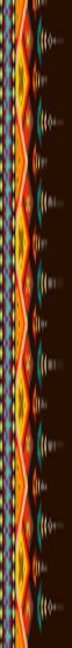 Subfactor 1.2: Procurement and Contract Management (Up to 3 points)
Applicants must describe how it will implement its procurement and contract management policies and procedures in accordance with each of the following applicable regulatory requirements.
Recent amendments to 2 CFR 200 as of February 22, 2021, regarding number citations in Federal notice.
General procurement standards at 2 CFR part 200. 318-327) (excluding 200.322).
Please see procurement standards from 2 CFR 200.318-327 listed on the next slide.
11
[Speaker Notes: **Read notes 

For Procurement and Contract Management, 

Applicants must describe (in the Workplan narrative submitted in the application) on how its procurement and contract management systems meet the applicable regulatory requirements. We are looking for applicants to talk about how their procurement (and contract practices) meet regulatory requirements in 2 CFR 200 and 24 CFR Part 1000. We are looking for applicants to clearly address each of regulatory requirements and provide examples how their contract policies meet each of the requirements. Please expand on your policies for each of the requirements. Talk about your policies and procedures addressing requirements under the 2 CFR 200 and 24 CFR Part 1000.

Please be aware of any recent amendments or changes to the numbering the regulatory requirement, specifically for the General procurement standards. Make sure you view the most recent number citations listed in the 2 CFR 200 regulatory requirements. Please and cite the regulatory requirements from the recent changes in the workplan narrative response. 

General procurement standards at 2 CFR part 200. 318-327) (excluding 200.322).

Please see procurement standards from 2 CFR 200.318-327 listed on the next slide.]
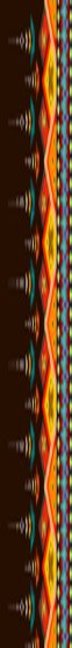 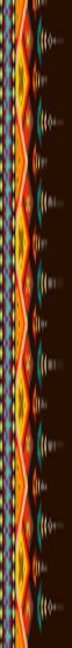 Subfactor 1.2: Procurement and Contract Management  (Up to 3 points)
General procurement standards at 2 CFR part 200. 318-327) (excluding 200.322).
200.318 – General Procurement Standards (terms and conditions of contracts).
200.319 – Competition (full and open competition for bids).
200.320- Procurement methods (how you handle micro purchases, small purchases,  and proposals).
200.321- Small, minority, women-owned businesses & labor surplus area firm (preferences given to these areas).
200.323 – Procurement of recovered materials (securing waste management services).
200.324 – Contract cost and price (cost or price analysis of each contract).
200.325 – Federal award agency or pass-through entity review (technical specification of proposed procurement reviews).
200.326 – Bonding Requirements (bonding requirements and procedures).
200.327 – Contract provisions (provisions according to Appendix II of 2 CFR 200).
12
[Speaker Notes: **Read notes 

2 CFR part 200 (specifically applicable procurement requirements in 2 CFR 200.318-327).
200.318 – General Procurement Standards (terms and conditions of contracts).
200.319 – Competition (full and open competition for bids).
200.320- Procurement methods (how you handle micro purchases, small purchases, and proposals).
200.321- Small, minority, women-owned businesses & labor surplus area firm (preferences given to these areas).
200.323 – Procurement of recovered materials (securing waste management services).
200.324 – Contract cost and price (cost or price analysis of each contract).
200.325 – Federal award agency or pass-through entity review (technical specification of proposed procurement reviews).
200.326 – Bonding Requirements (bonding requirements and procedures).
200.327 – Contract provisions (provisions according to Appendix II of 2 CFR 200)

Please go to 2 CFR 200 to view these procurement and contracts requirements in entirety.

Provide examples within your procurement and contract practices that meet each requirement listed.]
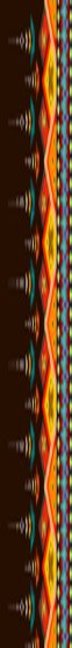 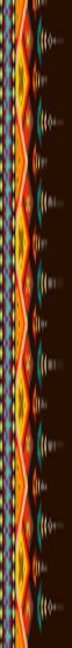 Subfactor 1.2: Procurement and Contract Management (Up to 3 points)
Indian and tribal preference at 24 CFR  1000.48-1000.54.

1000.48 – IHBG activities.
1000.50 – IHBG administrative activities
1000.52 – IHBG procurement
1000.54 – Complaints

Conflict of interests at 24 CFR 1000.30.
13
[Speaker Notes: **Read notes 

24 CFR part 1000 (specifically requirements in 24 CFR 1000.48-1000.54 relating to Indian and tribal preference requirements. (employment and training opportunities given to tribal and Indian members first) (must address each requirement, particularly;
1000.48 – IHBG activities.
1000.50 – IHBG administrative activities
1000.52 – IHBG procurement
1000.54 – Complaints

24 CFR 1000.30 relating to conflict of interest. (code of behavior, code of ethics pertaining no staff shall receive any benefits and staff should operate in honesty and integrity).

(Describe procurement and contract procedures) (How well does policy match up against 2 CFR 200 and 24 CFR 1000 requirements?) (How does policy meet regulatory requirements) (Are policies consistent with regulatory requirements).(Discuss policies and procedures that match and meet regulatory requirements)]
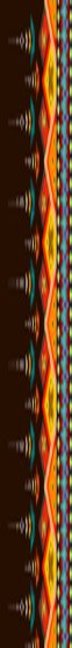 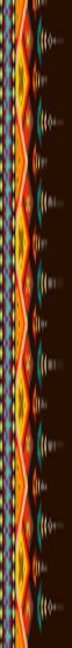 Subfactor 1.2: Procurement and Contract Management                                    (Up to 3 points)
Reference to copies of procurement policies and/or citing that policies meet regulatory requirements will be INSUFFICIENT.
Please address each of regulatory requirements and provide examples! 
Applicants may submit copies of policies or extracts from policies, but only as supporting documentation to description of how policies meet regulatory requirements.
14
[Speaker Notes: **Read the slide 

Applicants will lose points if the narrative refers only to their policies with addressing each of the regulatory requirements. Statement that we meet all regulatory requirements will be UNACCEPTABLE, which may result in deduction of points. PLEASE EXPLAIN and GIVE EXAMPLE how your policies meet the requirements (in your Workplan narrative).

Any policies and/or extracts of policies (of particular requirements) submitted in the application will be counted as supporting documentation, but the evaluation of procurement and contract procedures will take place from the workplan narrative response from the application.]
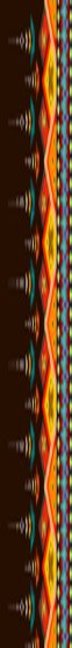 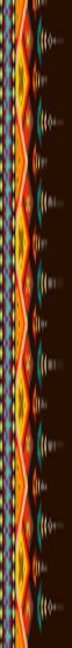 Subfactor 1.3: IHBG Expenditures (Up to 3 points)
There are two (2) categories for evaluating applicants for this subfactor regarding undispersed funds or investment of funds.
Category 1 (Not approved for investing IHBG formula funds or approved but not investing) 
Category 2 (Approved for investing IHBG formula funds)
[Speaker Notes: For this subfactor:

We are looking to evaluate administrative capacity of how applicant spent or invested IHBG Formula funds. Basically, we will look at how the applicant spent or invested its IHBG Formula funding, which leads us into looking at the two (2) categories;

Category 1  - Not Approved for Investing IHBG funds or Approved but Not Investing) (remaining balance)
Category 2 -  Approved for Investing IHBG funds (status of investments and plans for affordable housing).


Applicants will be rated for only one (1) category, not both.]
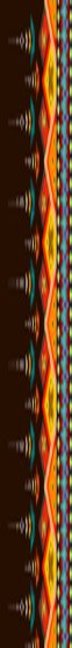 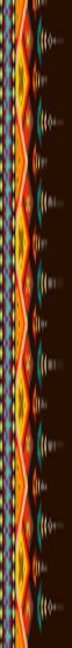 Subfactor 1.3: IHBG Expenditures (Up to 3 points)
Evaluate administrative capacity of how applicant spent or invested IHBG Formula funds. 
Category 1: Amount of unexpended IHBG formula funds which remain in LOCCS and plan for spending undisbursed IHBG funds.
Category 2: Status of invested funds and plan to use funds for affordable housing activities.
[Speaker Notes: Category 1: 
We are looking the amount of unexpended IHBG formula funds which remain in LOCCS and plan for spending undisbursed IHBG funds. (How much funding is leftover (unspent) in their LOCCS account and plan on spending the remaining funds)

Category 2: Status of invested funds and plan to use funds for affordable housing activities. (Investments and amount of invested funds and plan to use funds on affordable housing activities).]
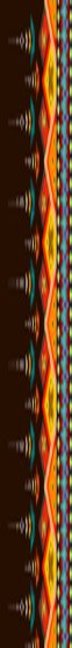 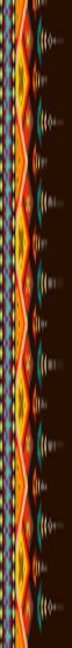 Subfactor 1.3: IHBG Expenditures (Up to 2 points)
HUD will NOT consider 
IHBG Formula funds awarded in FY 2022.
IHBG funds awarded under the Coronavirus Aid Relief Economic Security (CARES). 
IHBG funds awarded under the American Rescue Plan (ARP) 
Eligible applicants allocated IHBG Formula funds but neither 1) accepted funds nor 2)  have a current IHBG formula recipient will automatically receive two (2) points.
[Speaker Notes: In evaluating IHBG Expenditure spending or investing, we have one (1) noted CHANGE.

HUD will not look or consider neither IHBG Formula funds awarded 1) in FY 2022, 2) under the Coronavirus Aid Relief Economic Security (CARES), nor 3) American Rescue Plan (ARP).  

Also, any eligible applicant that have been allocated IHBG Formula funds but neither has accepted the funds nor have a current IHBG formula recipient (either tribe or TDHE) will automatically receive two (2) points.]
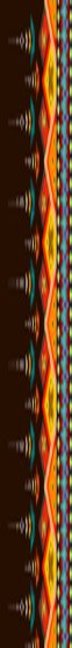 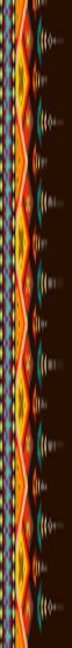 Subfactor 1.3: IHBG Expenditures Category 1Not approved for investing IHBG funds or approved for but not investing(Up to 3 points)
Applicants, who are NOT approved for investing IHBG funds or approved for but not investing, will be evaluated on expenditure of IHBG formula funding received in the last three (3) Federal fiscal years (FYs).
FYs 2019, 2020, and 2021. (will neither consider FY 2022 IHBG formula funding, IHBG CARES, nor IHBG ARP funding.)
18
In comparison with the amount of undisbursed IHBG funds remaining in LOCCS on the date this NOFO is published (July 26, 2022).
[Speaker Notes: **Read the slide 

Applicants, who are NOT approved for investing IHBG funds or approved for but not investing, will be evaluated on expenditure of IHBG formula funding received in the last three (3) Federal fiscal years (FYs).

Which are for FYs 2019, 2020, and 2021. We will neither consider FY 2022 IHBG Formula funding, IHBG CARES funding, nor IHBG ARP funding. (We will be looking at IHBG funding and spending during the three (3) year period during FYs 2019, 2020, and 2021)

In comparison with the amount of undisbursed IHBG funds remaining in LOCCS on the date this NOFO is published, which August 24, 2021. (Amount of funding leftover in LOCCS in terms of percentage)]
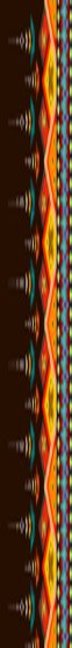 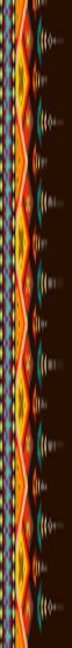 Subfactor 1.3: IHBG Expenditures Category 1Not approved for investing IHBG funds or approved for but not investing (Up to 3 points)
NOTE: Unless providing justification for undisbursed balances, no other information required. HUD will rely on LOCCS records to determine remaining balance amount.
[Speaker Notes: **Read the slide 

Applicant with an undisbursed (leftover)(remaining) balance that is more than 25 percent of IHBG formula cumulative amounts may qualify for full (3) points under this subfactor only if it includes a justification. (Applicant must explain why balance is more than 25 percent and how it will spend the remaining funds.)

Justification must be satisfactory to HUD demonstrating well-developed plans to accumulate IHBG funds to carry out specific activity in the future. Justification must include how recipient intends to spend undisbursed IHBG funds. Applicants can refer to past Indian Housing Plans (IHPs), Annual Performance Reports (APRs) or related documents. (Applicants must describe how it will spend the remaining funds, which can reference IHPs, APRs, and other documents)]
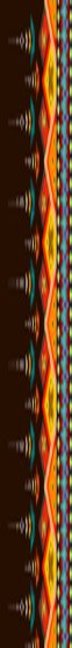 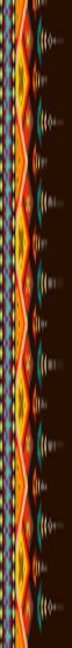 Subfactor 1.3 : IHBG Expenditures ( Category 2)(Approved for investing IHBG formula funds) (Up to 3 points)
Applicants, approved for investing formula IHBG funds in accordance with Section 204(b) of NAHASDA and 24 CFR 1000.58, must submit;
Information about its investment balances.
Plans to spend invested IHBG funds on affordable housing activities.
Amount of IHBG grant funds that it currently invested.
Investment securities and other obligations in which the funds are invested.
Well-developed plan for spending the invested IHBG funds on affordable housing activities.
20
[Speaker Notes: For applicants who were approved for investing IHBG formula funds (Category 2), 

Applicants approved for investing formula IHBG funds in accordance with Section 204(b) of NAHASDA and 24 CFR 1000.58 must submit information about its investment balances and its plans to spend the invested IHBG funds on affordable housing activities.

Applicants must submit information addressing invested IHBG funds.

Amount of IHBG grant funds that it currently invested.

Investment securities and other obligations in which the funds are invested.

Well-developed plan for spending the invested IHBG funds on affordable housing activities. 

(Investments (balances), where are investments located, securities? What is the plan for spending invested funds? Funding project and/or activities?)]
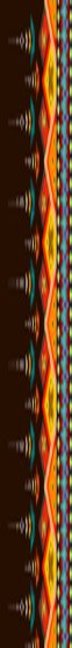 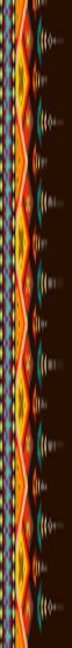 Subfactor 1.4: Findings (Up to 2 points)
HUD will evaluate the performance of the applicant during the rating period of October 1, 2018 up to and including the NOFO publication date, which is July 26, 2022. 
Applicant must not have had any;
Single Audit findings during the rating period.
Financial management, accounting, and internal controls for HUD-ONAP programs.
If any single audit findings, applicant will receive zero (0) points for subfactor.
[Speaker Notes: In this subfactor , 

HUD will evaluate the performance of the applicant during the rating period of October 1, 2018 up to and including the NOFO publication date of July 26, 2022. (In short, the rating period for evaluating Findings will be October 1, 2018 to July 26, 2022).

To receive maximum points, the applicant must not have had any;

Single Audit findings during the rating period,

Pertains to financial management, accounting, and internal controls for ONAP programs.
If any single audit findings, applicant will receive zero (0) points for subfactor.]
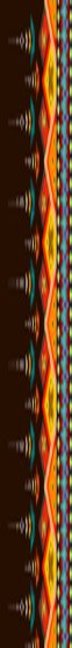 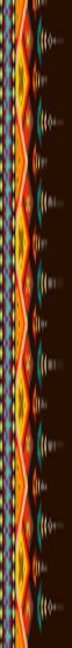 Subfactor 1.4: Findings (Up to 2 points)
HUD-ONAP monitoring findings (IHBG, ICDBG, and other programs monitored by ONAP) during the rating period.

Findings pertaining to ONAP programs from either HUD’s Office of the Inspector General (OIG) and/or U.S. Government Accountability Office (GAO) at any time during the rating period. 

NOTE: No information required from applicant. HUD ONAP will use own records to identify any findings.
[Speaker Notes: HUD-ONAP monitoring findings (IHBG, ICDBG, and other programs monitored by ONAP) during the rating period, or 

Findings pertaining to ONAP programs from either HUD’s Office of the Inspector General (OIG) and/or U.S. Government Accountability Office (GAO) at any time during the rating period. 

NOTE: No information required from applicant. HUD ONAP will use own records to identify any findings. 

(We are looking any findings pertaining to Single Audit, HUD ONAP monitoring visits (IHBG, ICDBG, other ONAP programs), OIG, and/or GAO during performance period from 10/1/2017 to 8/24/2021) 

(No findings, applicant will receive full 2 points).]
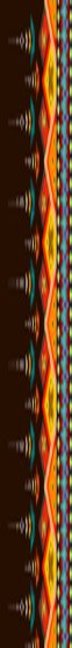 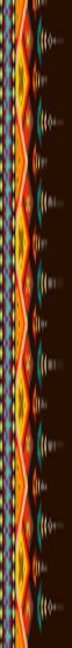 Subfactor 1.5: Timely Reports  (Up to 2 points)
Applicants who currently receive HUD-ONAP grants under;
Indian Housing Block Grant (IHBG) formula program,
IHBG Competitive Program, 
Indian Community Development Block Grant (ICDBG) program, 
COVID-19 Recovery Programs (IHBG-CARES, ICDBG-CARES, IHBG-ARP, or ICDBG_ARP), or 
Tribal HUD-VASH program must ensure timely submission of required reports.
[Speaker Notes: For Timely Reports, we are looking for,
Applicants who currently receive HUD-ONAP grants under Indian Housing Block Grant (IHBG) formula program, IHBG Competitive Program, Indian Community Development Block Grant (ICDBG) program, COVID-19 (IHBG-CARES, ICDBG-CARES, IHBG-ARP, or ICDBG-ARP), or Tribal HUD-VASH program must ensure timely submission of required reports. 

(We are looking to see if the applicant submitted ALL required reports, for all ONAP programs listed on time during two (2)-year period preceding NOFO publication date (period July 27, 2020 to July 26, 2022) 

If applicant submitted all required reports for all ONAP grants on time, applicant will receive the two (2) points.]
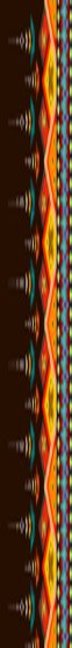 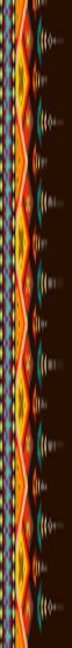 Subfactor 1.5: Timely Reports  (Up to 2 points)
Annual Performance Reports (APR), Annual Status and Evaluation Report (ASER), and Federal Financial Report (SF-425). 
HUD will award maximum points to those who have submitted all required reports by the submission deadlines (which includes any grant extensions) for all HUD-ONAP grants during the two-year period immediately preceding the date that this NOFO is published (July 27, 2020 to July 26, 2022). 
HUD will award 2 points to applicants that have not received HUD-ONAP grants.

NOTE: No information required from applicant. HUD ONAP will use its own records to determine timely reports and how well applicants submitted reports on time.
[Speaker Notes: The required reports are Annual Performance Reports (APR), Annual Status and Evaluation Report (ASER), and Federal Financial Report (SF-425).

HUD will award maximum points to those who have submitted all reports by the submission deadlines (which includes any grant extensions) for all HUD-ONAP grants during the one-year period immediately preceding the date that this NOFO is published.

HUD will award 2 points to applicants that have not received HUD-ONAP grants.

If applicant submitted all required reports for all ONAP grants on time, applicant will receive the two (2) points.


NOTE: No information required from applicant. HUD ONAP will use own records to determine timely reports and how well applicants submitted reports on time.]
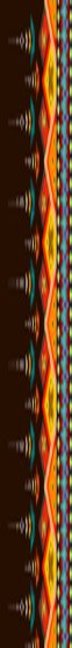 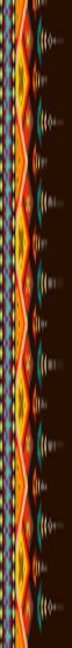 Subfactor 1.6: Single Audit Submission  (Up to 2 points)
Applicants (or IHBG formula recipient) subject to the audit reporting requirements of 2 CFR part 200, Subpart F must not have any late Single Audit report submissions during the two (2)-year period immediately preceding the date that the NOFO is published (July 27, 2020 to July 26, 2022).
Past fiscal year reports due during rating period already overdue as of July 26, 2022.
Current fiscal year reports due during 2-year period but submitted late.

***Report submissions will be verified using the Federal Audit Clearinghouse (FAC) at https://harvester.census.gov/facdissem/main.aspx.
[Speaker Notes: HUD will award 2 points to applicants that have not received HUD-ONAP grants.

If applicant submitted all single audit reports on time, applicant will receive the two (2) points.

(NEW) Previously evaluated at threshold review.

Applicants (or IHBG formula recipient) subject to the audit reporting requirements of 2 CFR part 200, Subpart F must not have any late Single Audit report submissions during the two (2)-year period immediately preceding the date that the NOFO is published (July 27, 2020 to July 26, 2022).

Past fiscal year reports due during rating period already overdue as of July 26, 2022.

Current fiscal year reports due during 2-year period but submitted late.

***Report submissions will be verified using the Federal Audit Clearinghouse (FAC) at https://harvester.census.gov/facdissem/main.aspx.




NOTE: No information required from applicant. HUD ONAP will use own records to identify any LATE single audit submissions during the rating period (Again from 8/25/2019 to 8/24/2021).]
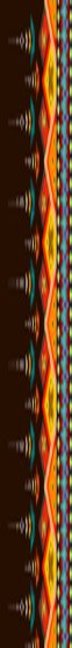 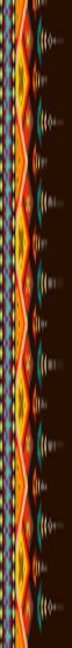 Subfactor 1.6: Single Audit Submission  (Up to 2 points)
If audit submission delayed by COVID-19, applicant may submit evidence to Area ONAP to acknowledge delay.
Acceptable evidence may include,
Voluntary Compliance Agreement (VCA)
Letter of Warning (LOW)
Evidence of Compliance (i.e., applicant’s most recent Audit Progress Report)
Audit submission due on weekend or holiday submitted on following business day will be considered timely.
If information from FAC is unclear, ONAP will contact applicant for more information.
Time Zone – audit report submitted on time within location of time zone will be considered timely.
Deadline Extension – audit report submitted within extended deadline afforded due to COVID-19 will NOT be considered late (on time).
[Speaker Notes: If audit submission delayed by COVID-19, applicant may submit evidence to Area ONAP to acknowledge delay.
Acceptable evidence may include,
Voluntary Compliance Agreement (VCA)
Letter of Warning (LOW)
Evidence of Compliance (i.e., applicant’s most recent Audit Progress Report)

Audit submission due on weekend or holiday submitted on following business day will be considered timely.

If information from FAC is unclear, ONAP will contact applicant for more information.

Time Zone – audit report submitted on time within location of time zone will be considered timely.

Deadline Extension – audit report submitted within extended deadline afforded due to COVID-19 will NOT be considered late (on time).]
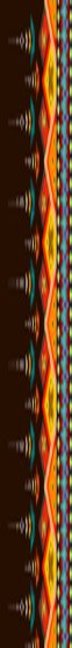 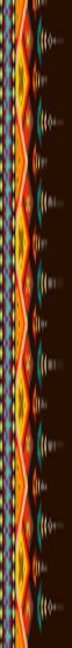 End of Rating Factor 1
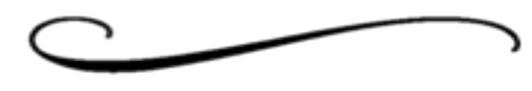 [Speaker Notes: This ends Module 2 Rating Factor 1 for Capacity of Applicant. As a reminder, applicants must earn a minimum combined score of 35 points under Rating Factor 1 and Rating Factor 2 to pass this threshold. Please continue to Module 3 which will cover Rating Factor 2 Need/Extent of the Problem. Thank you!]